Adapted from: http://print-kids.net/print/kokugo/niteiru-hiragana-katakana/
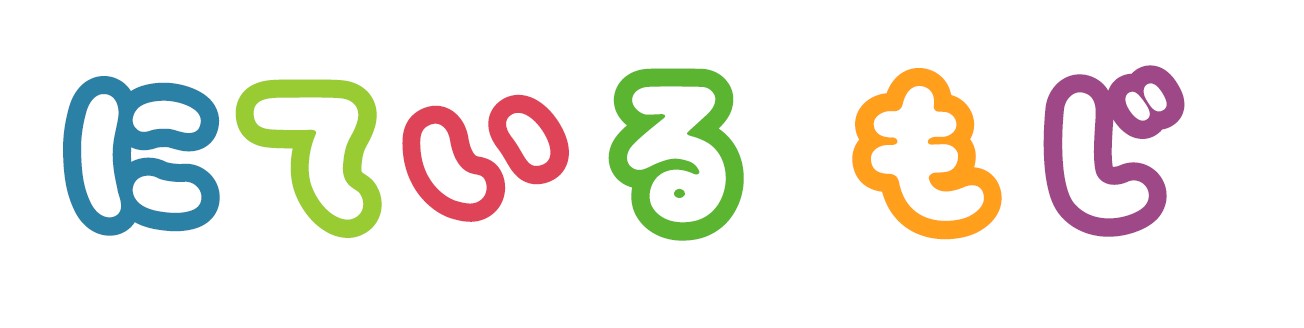 カタカナ
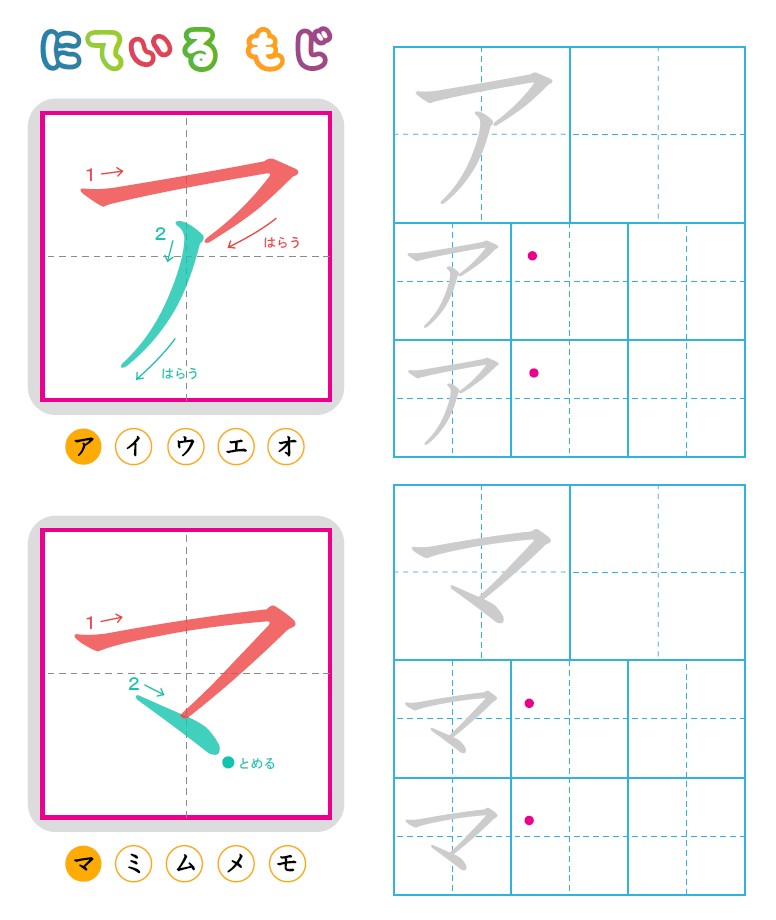 A
MA
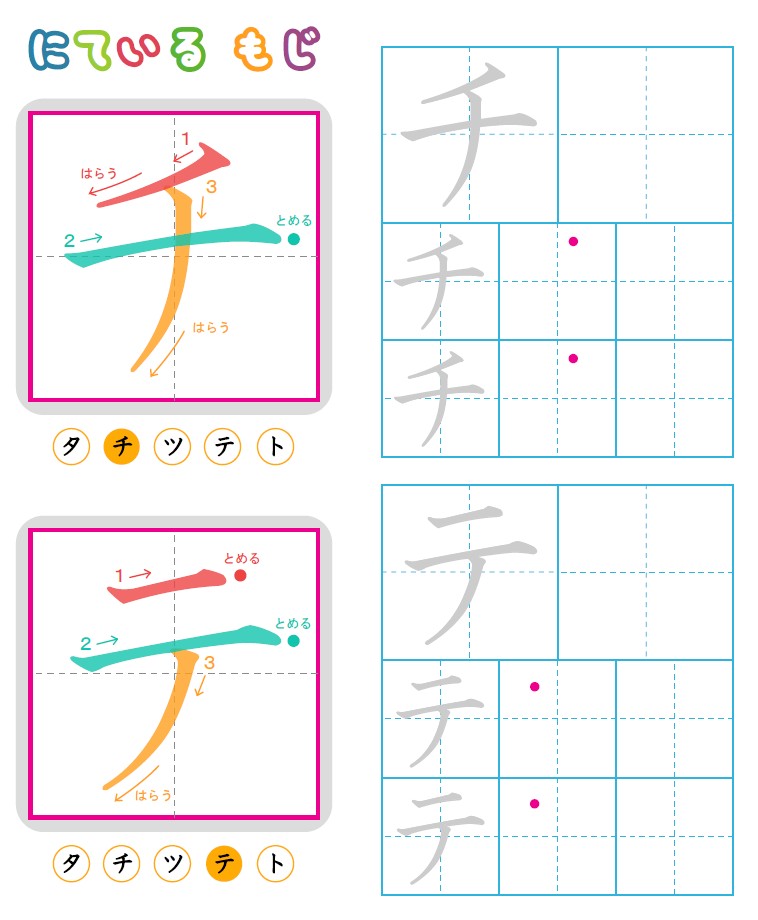 CHI
TE
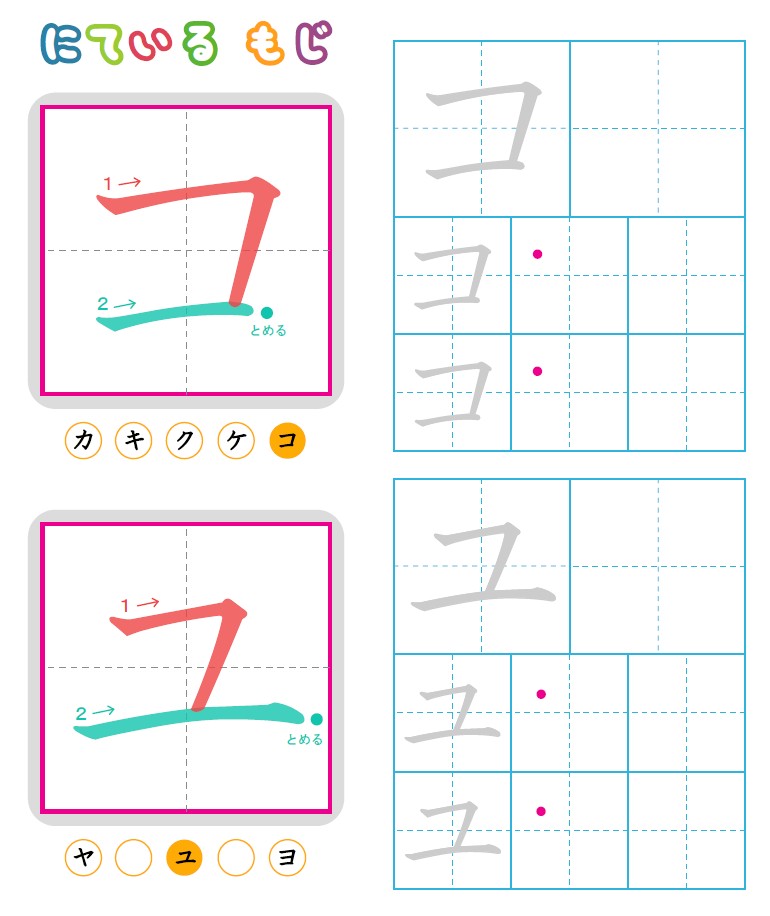 KO
YU
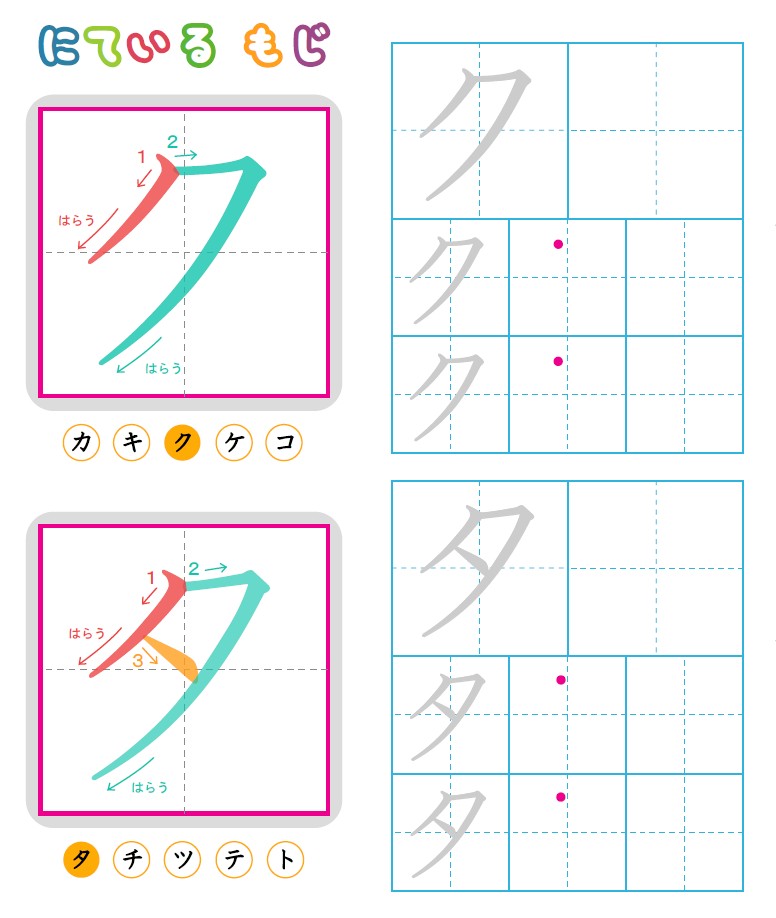 KU
TA
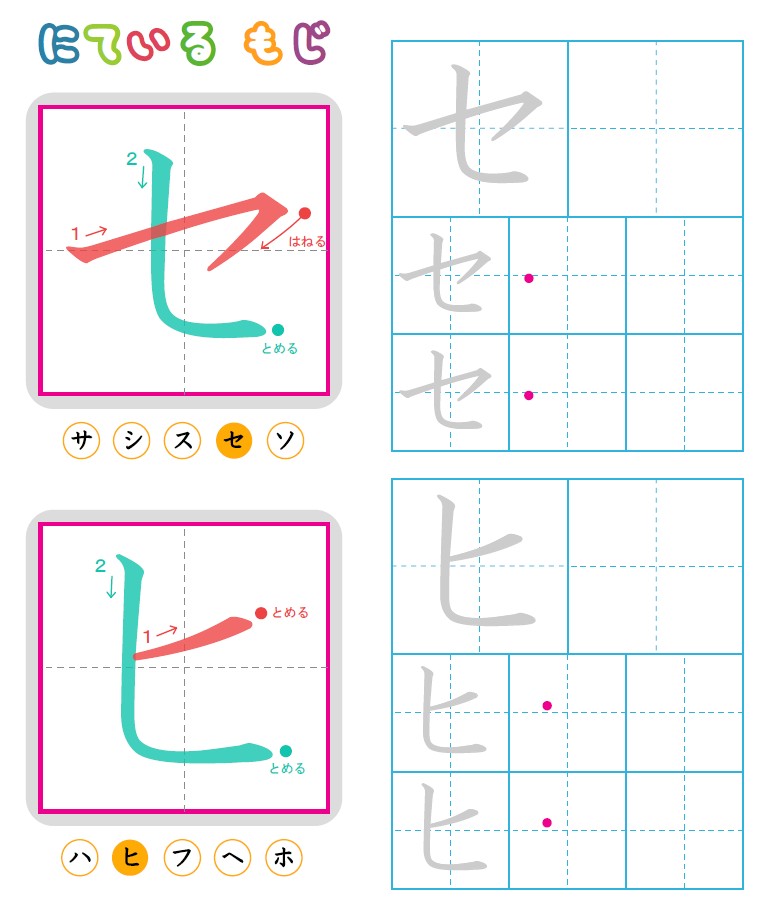 SE
HI
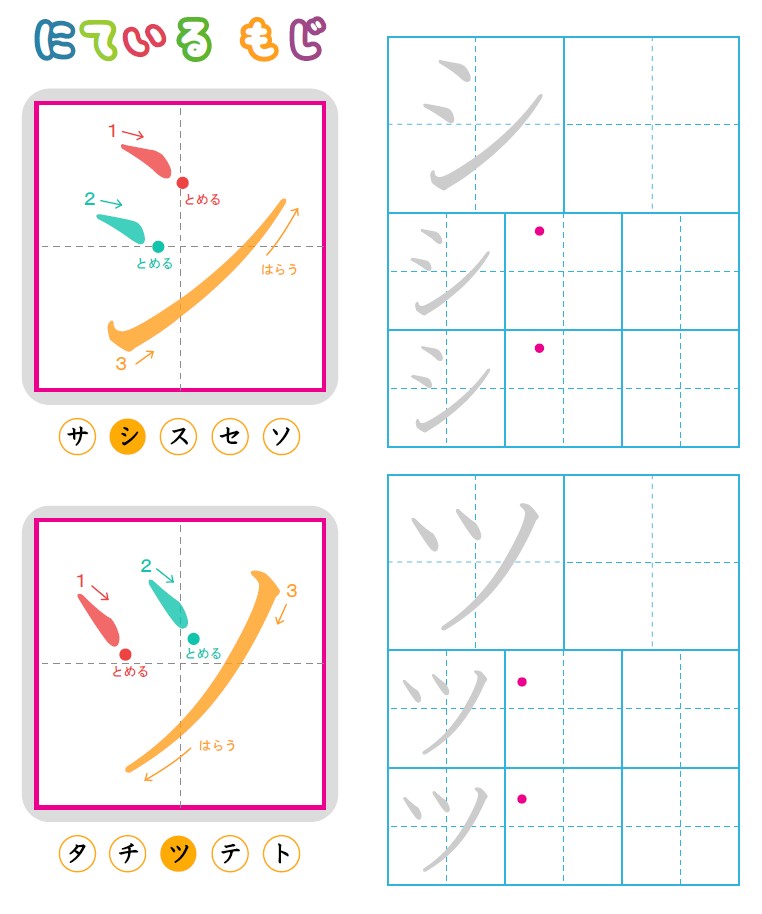 SHI
TSU
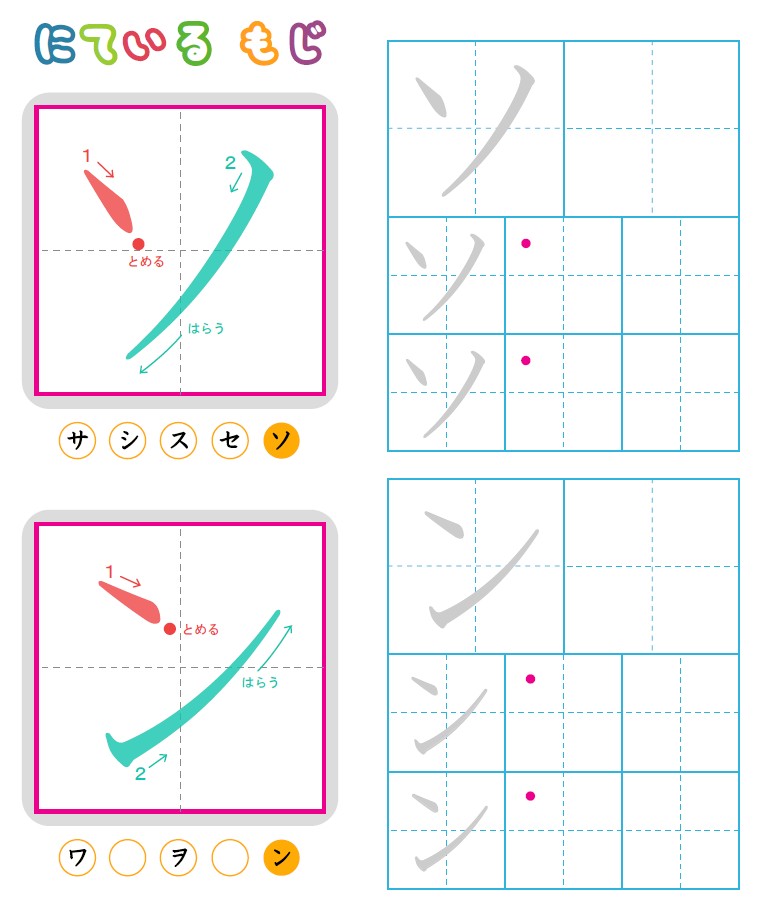 SO
N
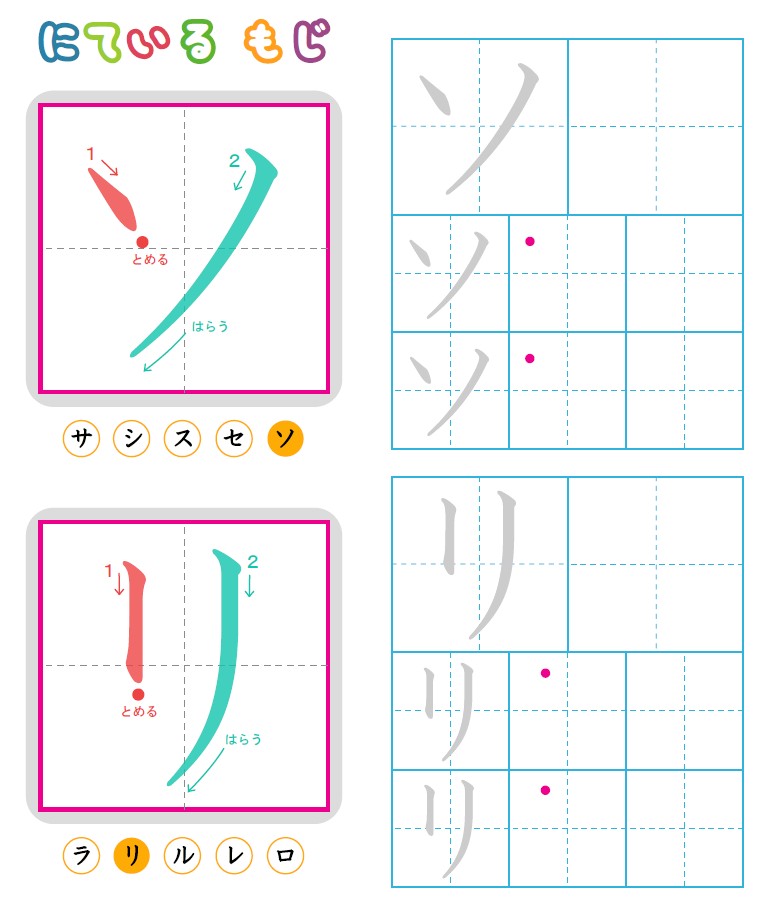 SO
RI
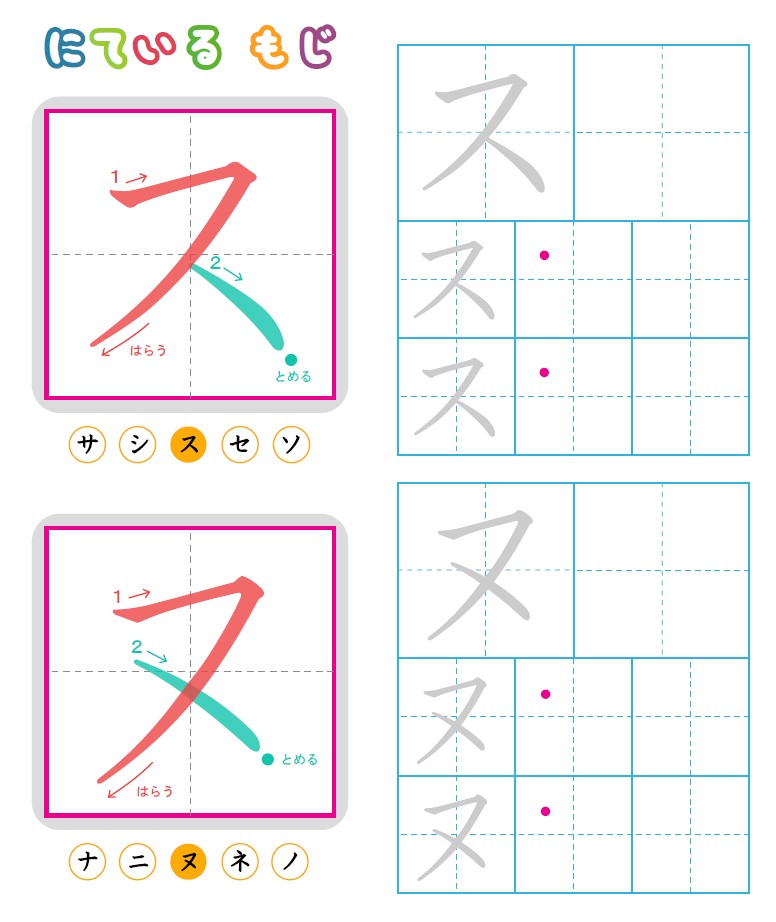 SU
NU
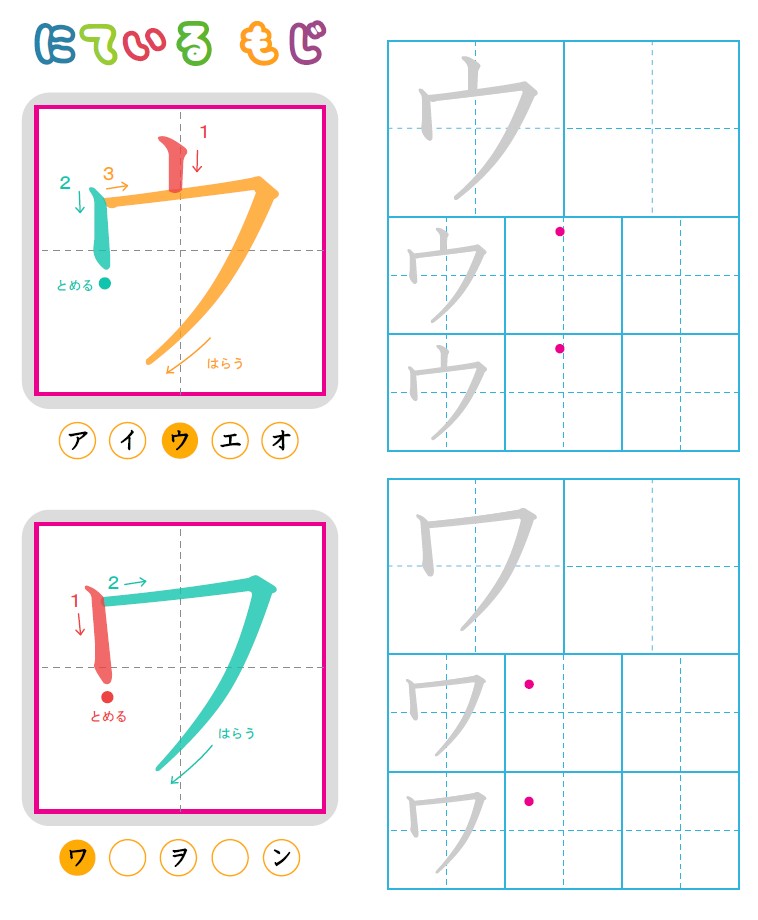 U
WA
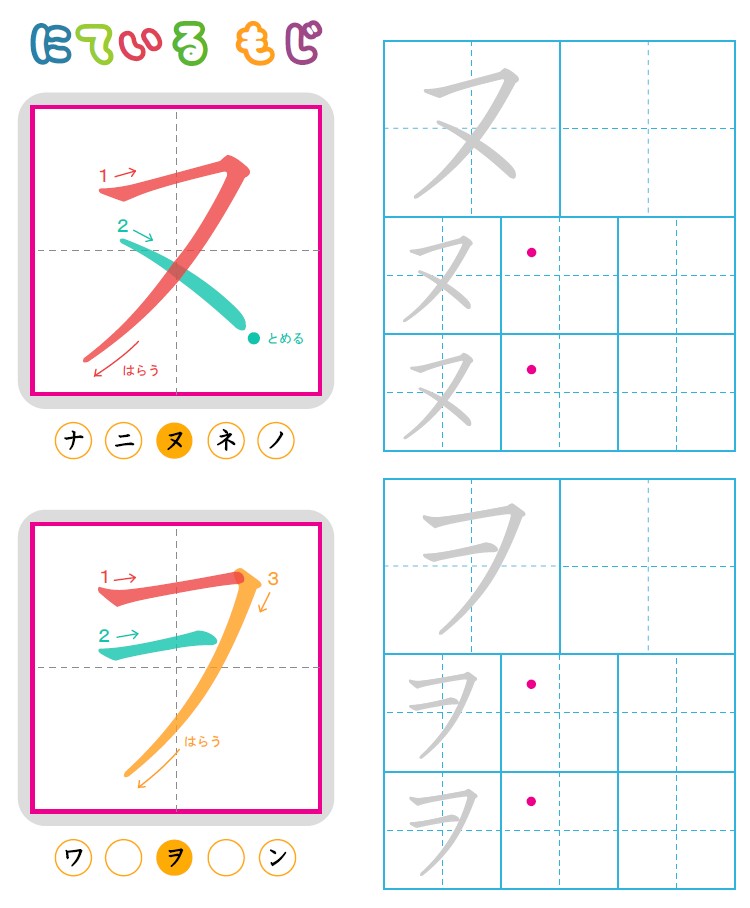 NU
WO
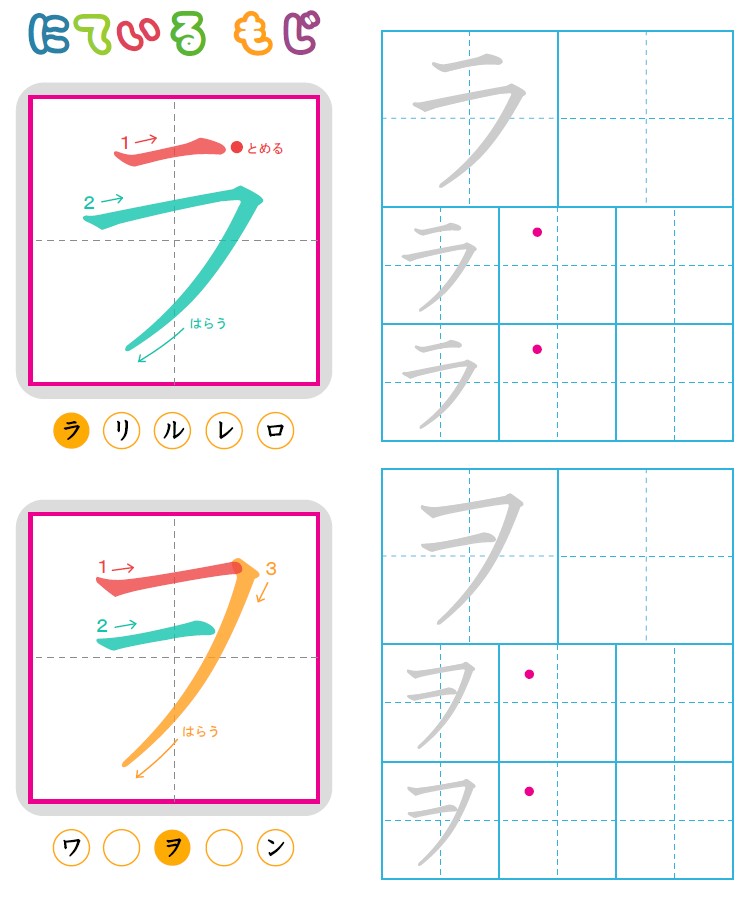 RA
WO